European Mountain Thunder 22

Structure of the Exercise


MTI Expert Talks 05-07may21
1
Agenda
Exercise Area
Exercise Aims
Exercise Participants
Exercise Schedule
Exercise Area
Military Training Area Lizum/Walchen
Location
Terrain
Infrastructure
Travel Options
Exercise Area
Military Training Area Lizum/Walchen
and surrounding terrain
training terrain above the treeline
partly snow covered in May
Exercise Area
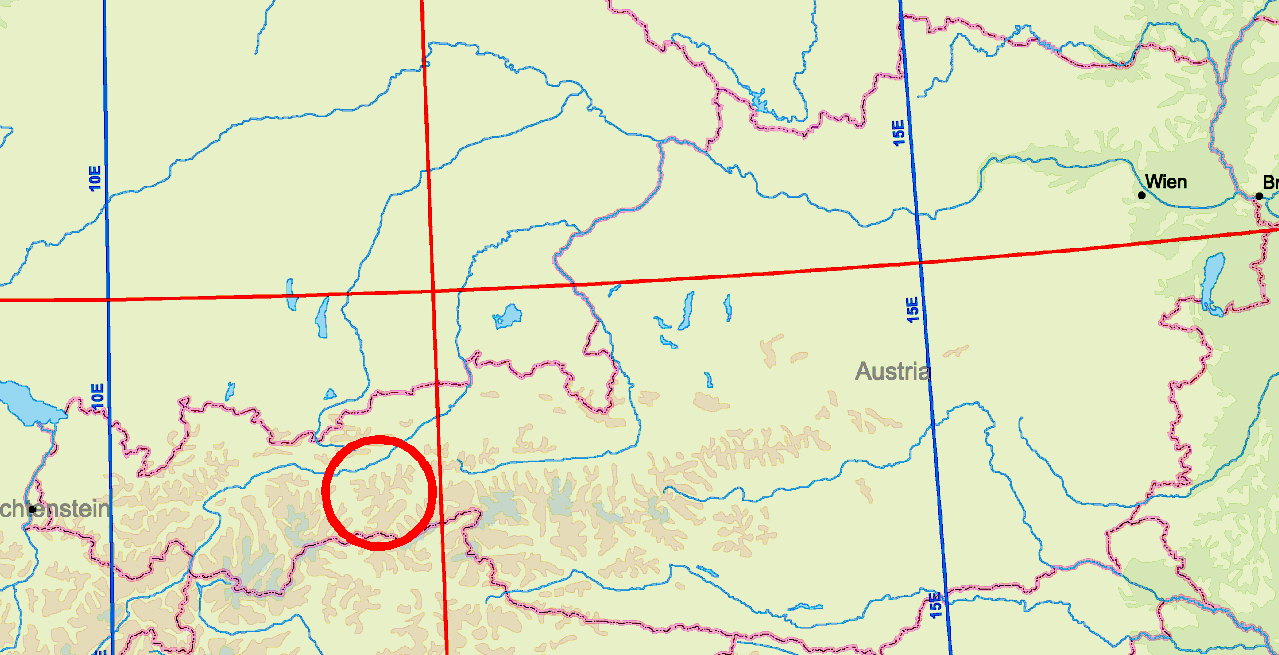 Location
Exercise Area
Terrain
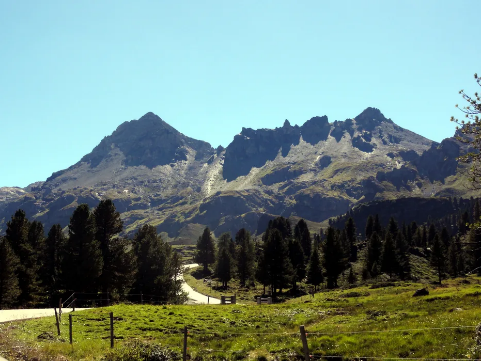 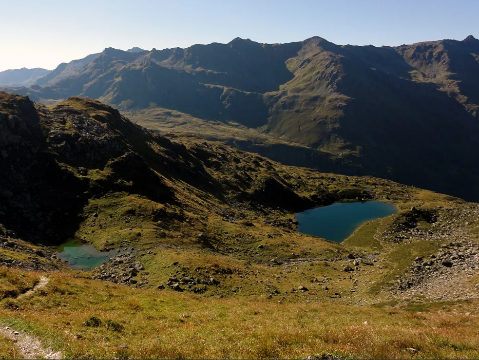 Exercise Area
Terrain
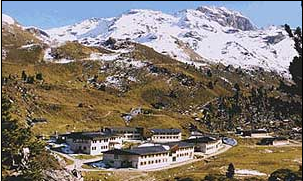 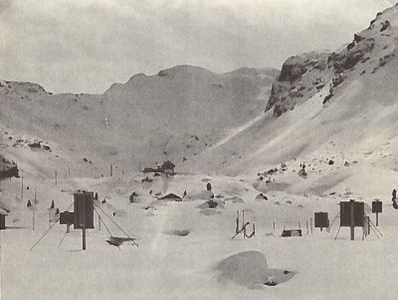 Exercise Area
Infrastructure
Camp Lizum:
2000m ASL
accomodation for 600 personnel
mess hall
Exercise Area
Travel Options
by plane:
international airport Innsbruck IATA: INN, ICAO: LOWI
by train:
Innsbruck railway station
by car or bus:
autobahn exit Wattens, 12km road to MTA Lizum
Exercise Aims
recconaissance
attack
defence
logistics
squad up to bataillon level
in mountainous terrain
above the treeline
several days without infrastructure
Exercise Participants
Branches
mountain infantry
Exercise Participants
Weapons
organic weapons of mountain companies
blank ammunition
Exercise Participants
Equipment
combat equipment
snow shoes, ski poles
avalanche transceivers, snow probes, shovels
bivouac equipment
Exercise Participants
Logistics
3 DOS blank ammunition
5 DOS rations
5 DOS cooker fuel
Exercise Participants
Communication
VHF FM Radio
30 – 80 MHz
no encryption
Exercise Schedule
09may arrival, administration, opening ceremony
10-12may squad training:
reconnaissance
march
rock climbing
one bivouac included
13may platoon training: March and hasty attack
bivouac
14may company training: Attack
Exercise Schedule
15may free of military training
16may bataillon training: March to attack area
17may bataillon training: Attack
18may bataillon training: Defence
19may bataillon training: March, closing ceremony
20may travel day
Day 2-4
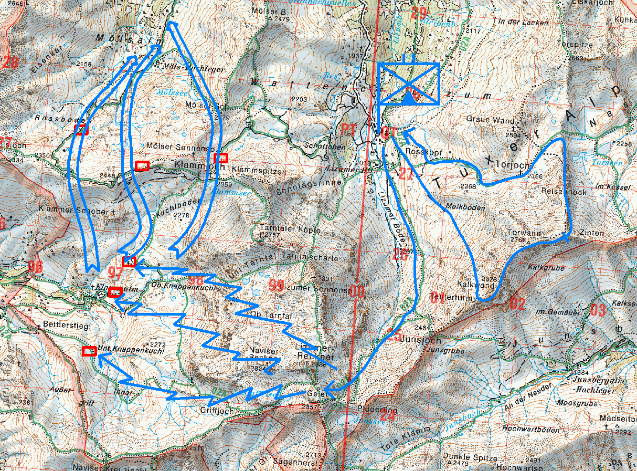 Day 5
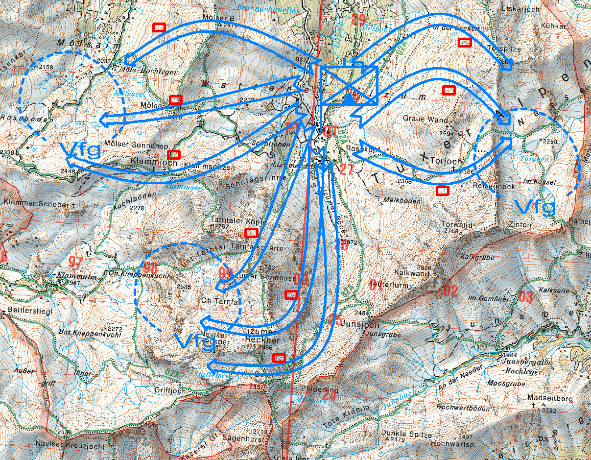 Day 6
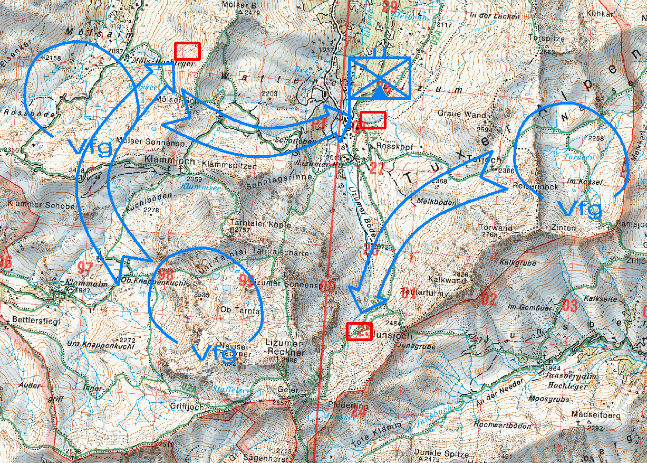 Day 8-9
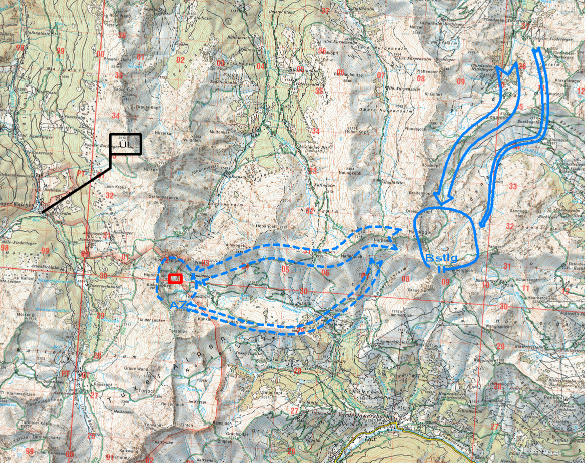 Day 8
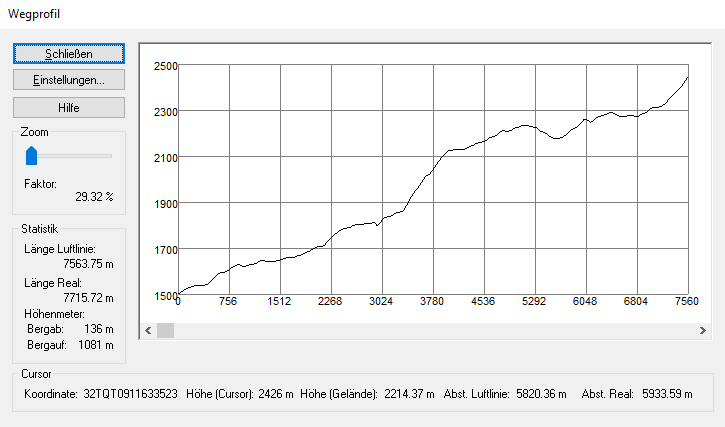 Day 9
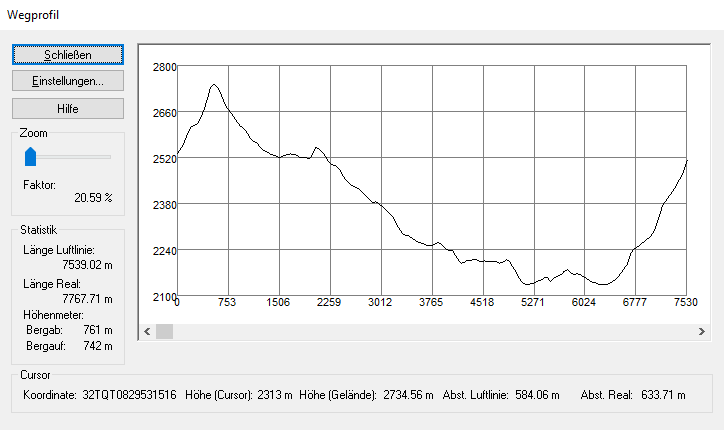 Day 10
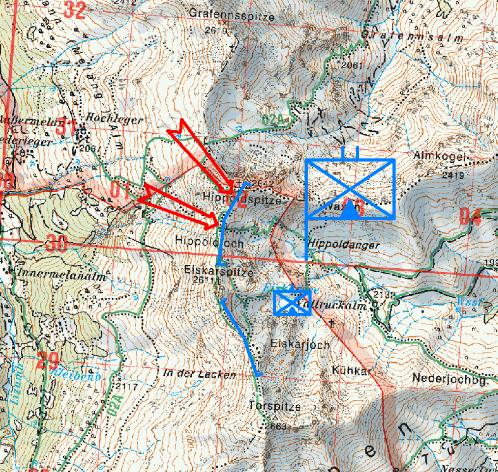 Day 11
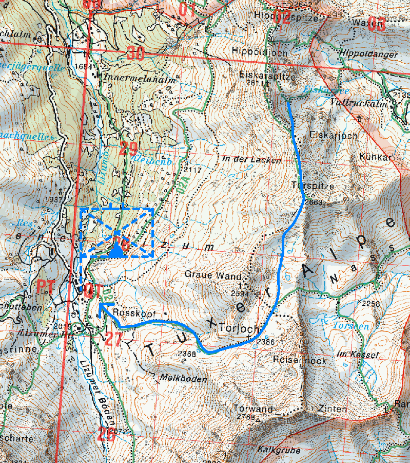